What can you tell the person next to you about this picture?
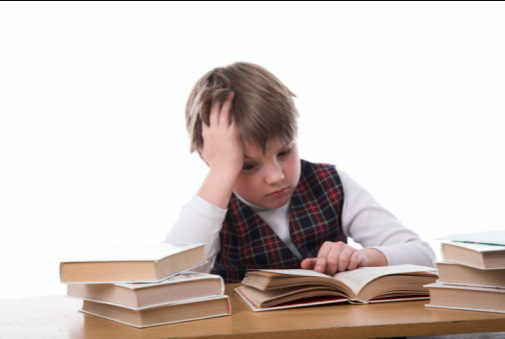 [Speaker Notes: © Wecometolearn, 2012  flic.kr/p/dhQMmR]
I am going to display a few words that describe a character. Using these as a clue, jot down ideas about the character I am describing.  
Let’s do the first one together…
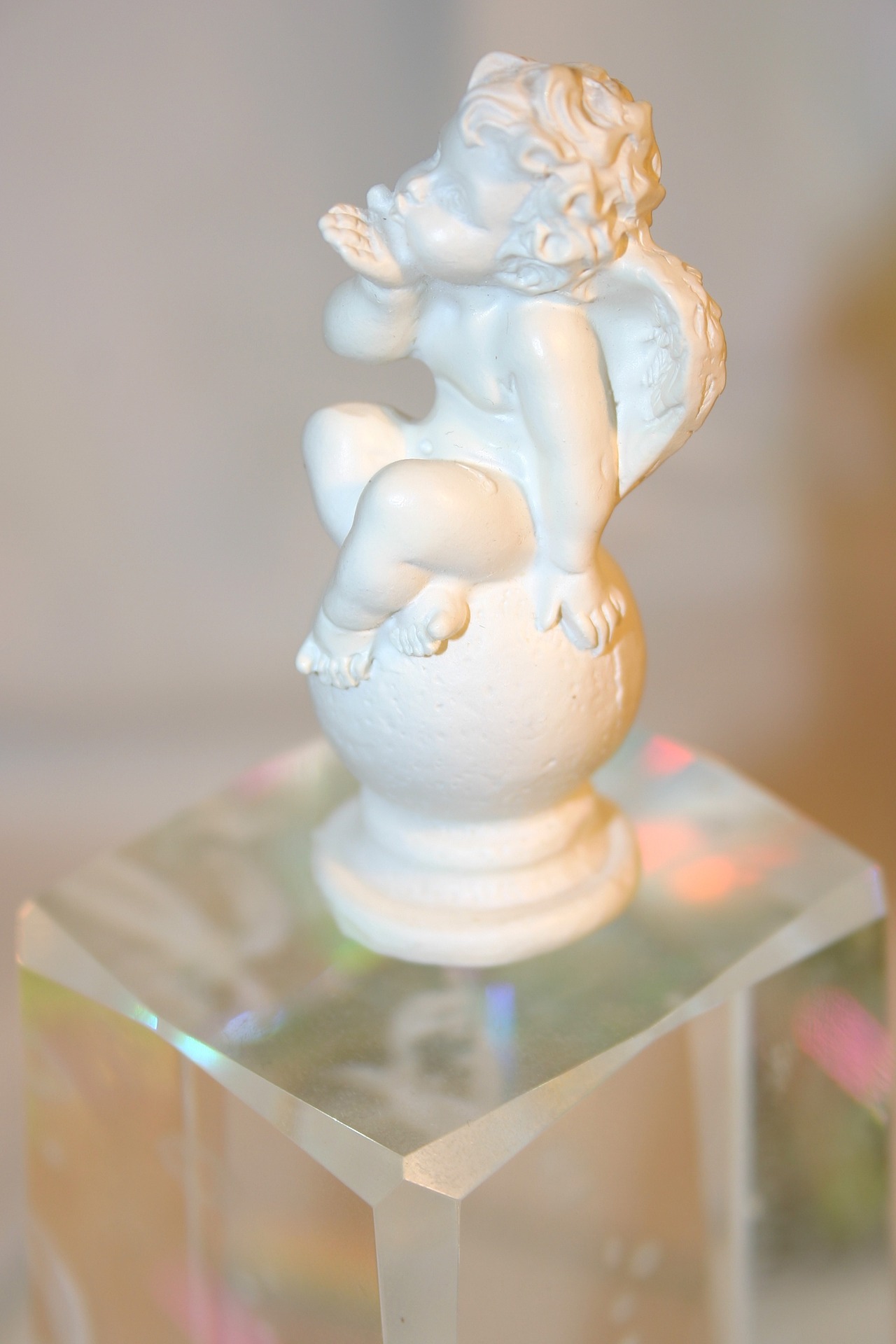 He can make sculptures.
It could suggest he is creative and good at art or making things. He’s good with his hands.
He can make fabulous machines.
What does this tell you about the character?
He can invent games, tell jokes.
What does this tell you about the character?
He can give solemn, adult advice.
What does this tell you about the character?
He is slow to read.
What does this tell you about the character?